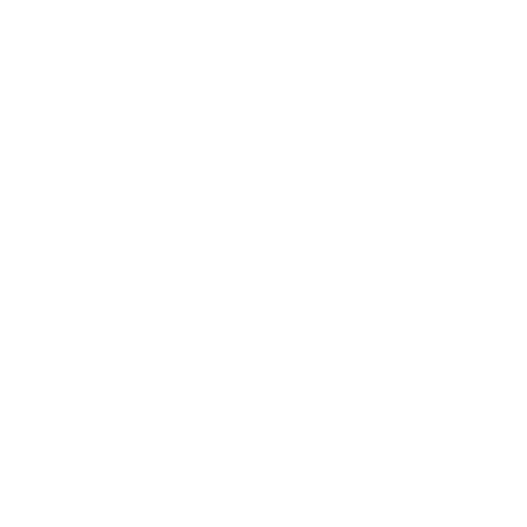 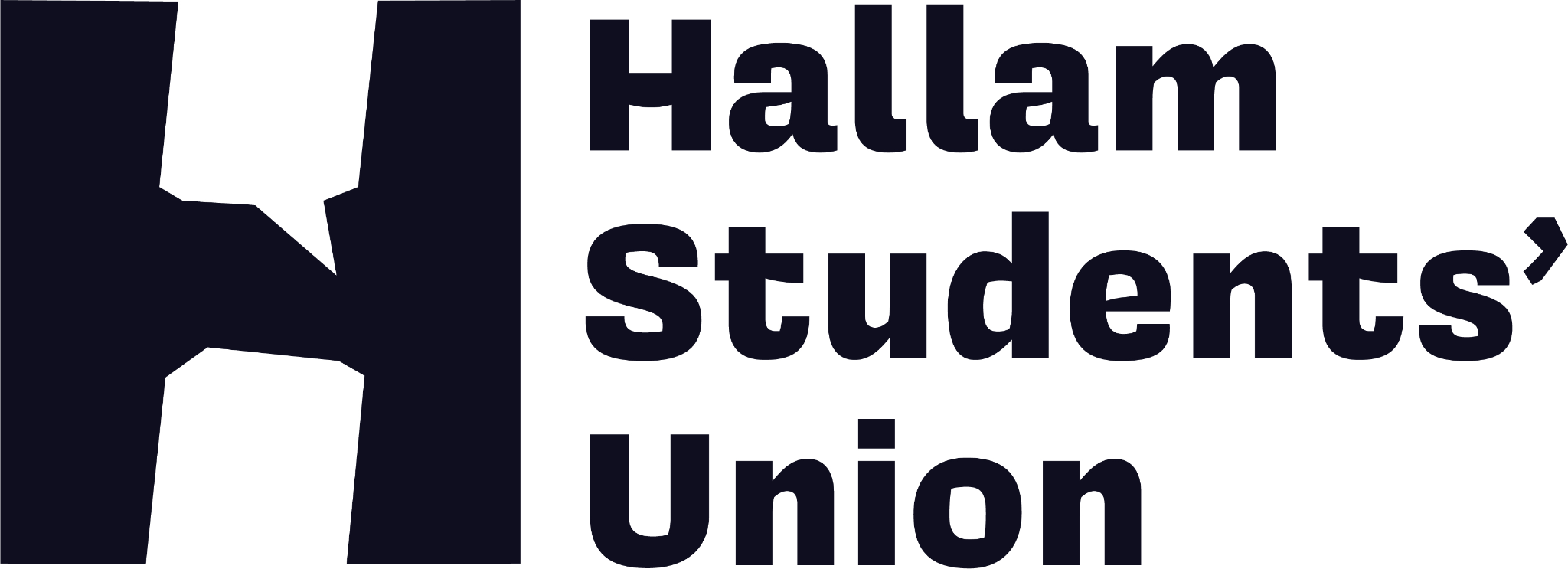 Committee Training
Freshers 2023
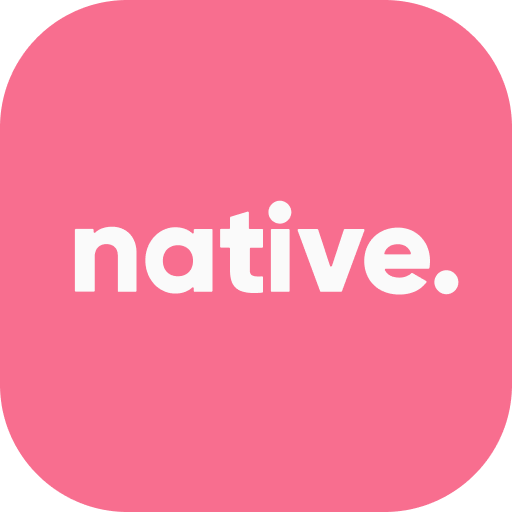 native believe in a world where every student organisation can provide an amazing campus culture and help their students have the best time at university.
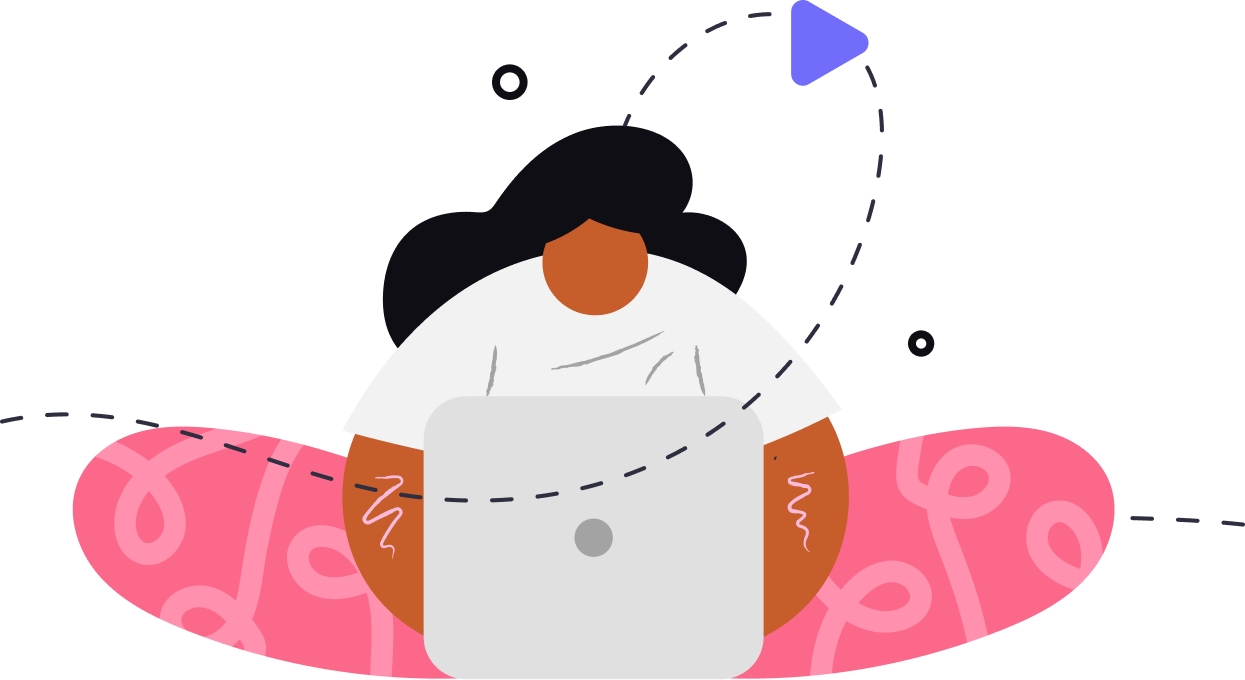 ‹#›
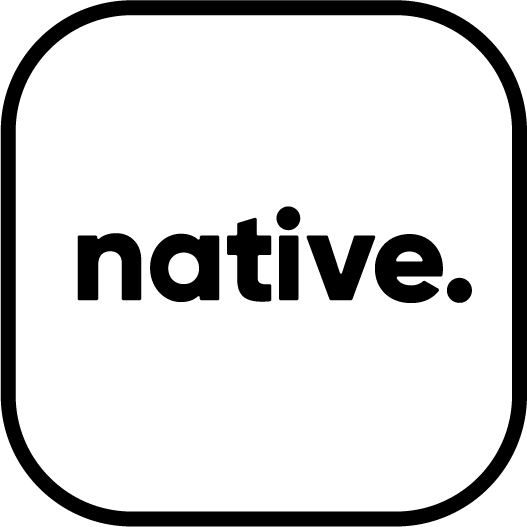 We’re here to help
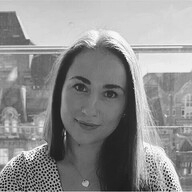 Hannah Woodruff
Whatever the query you have, please never hesitate to get in touch and I will be happy to help
Senior Customer Success Manager

hannahwoodruff@native.fm
‹#›
partner.native.fm
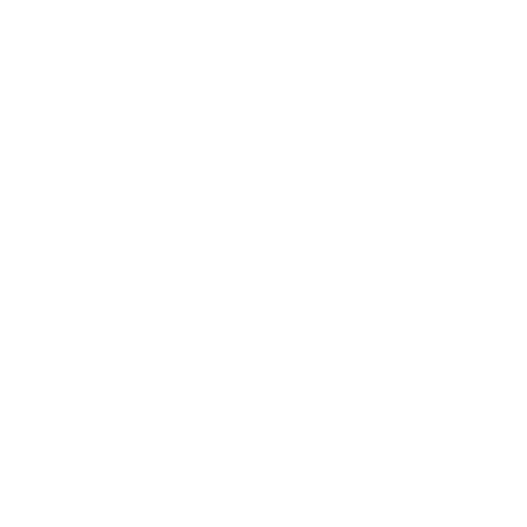 native Events Platform
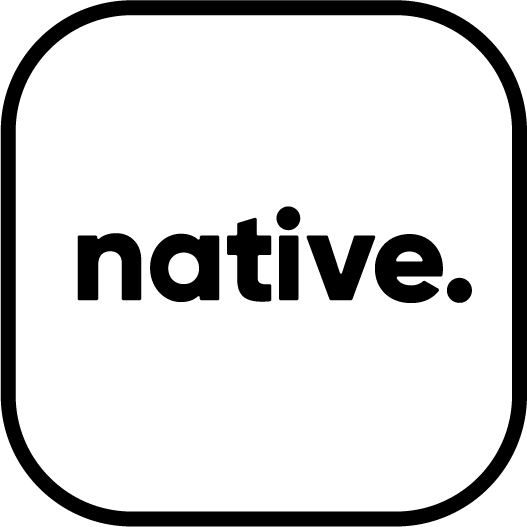 Your Events Tech Package
The native Admin Panel
The native Scanning App
This is where you will create events, list tickets and promote your events schedule.

This is also fully integrated with your MMS so that students can benefit from single sign on and you have access to reporting via MMS.
The native scanning app is free to download to your mobile device.

You can track sales, quickly scan in guests, view answers to questions, sell tickets in person and more using this app.
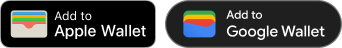 https://promoters.native.fm/
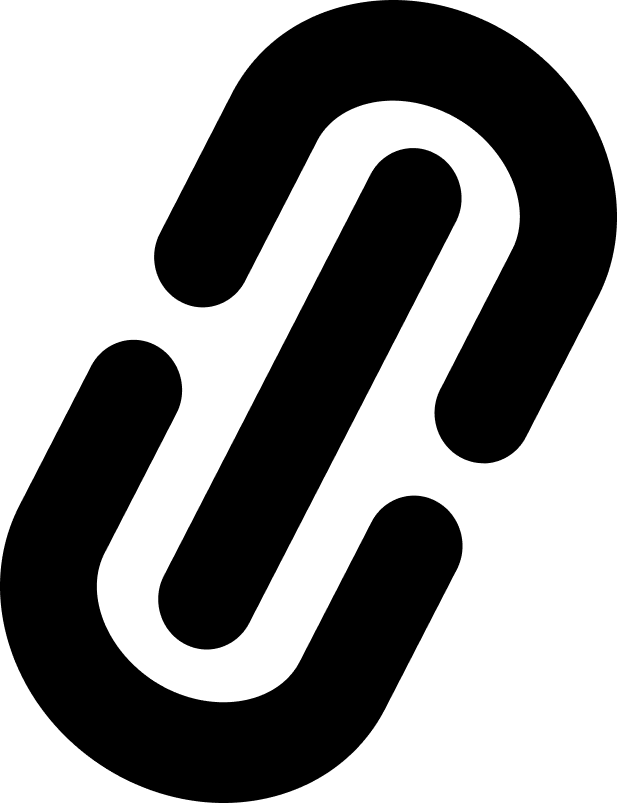 ‹#›
partner.native.fm
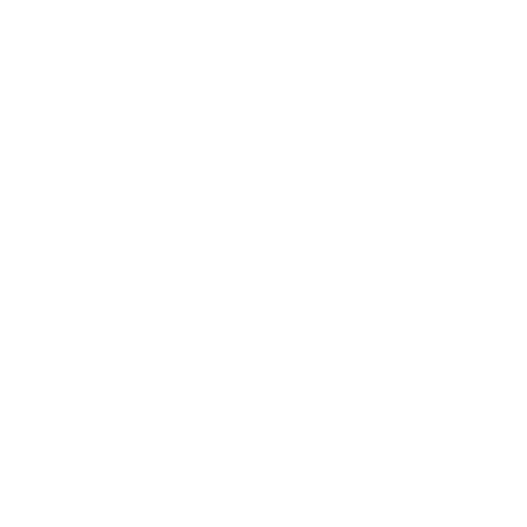 Integrations
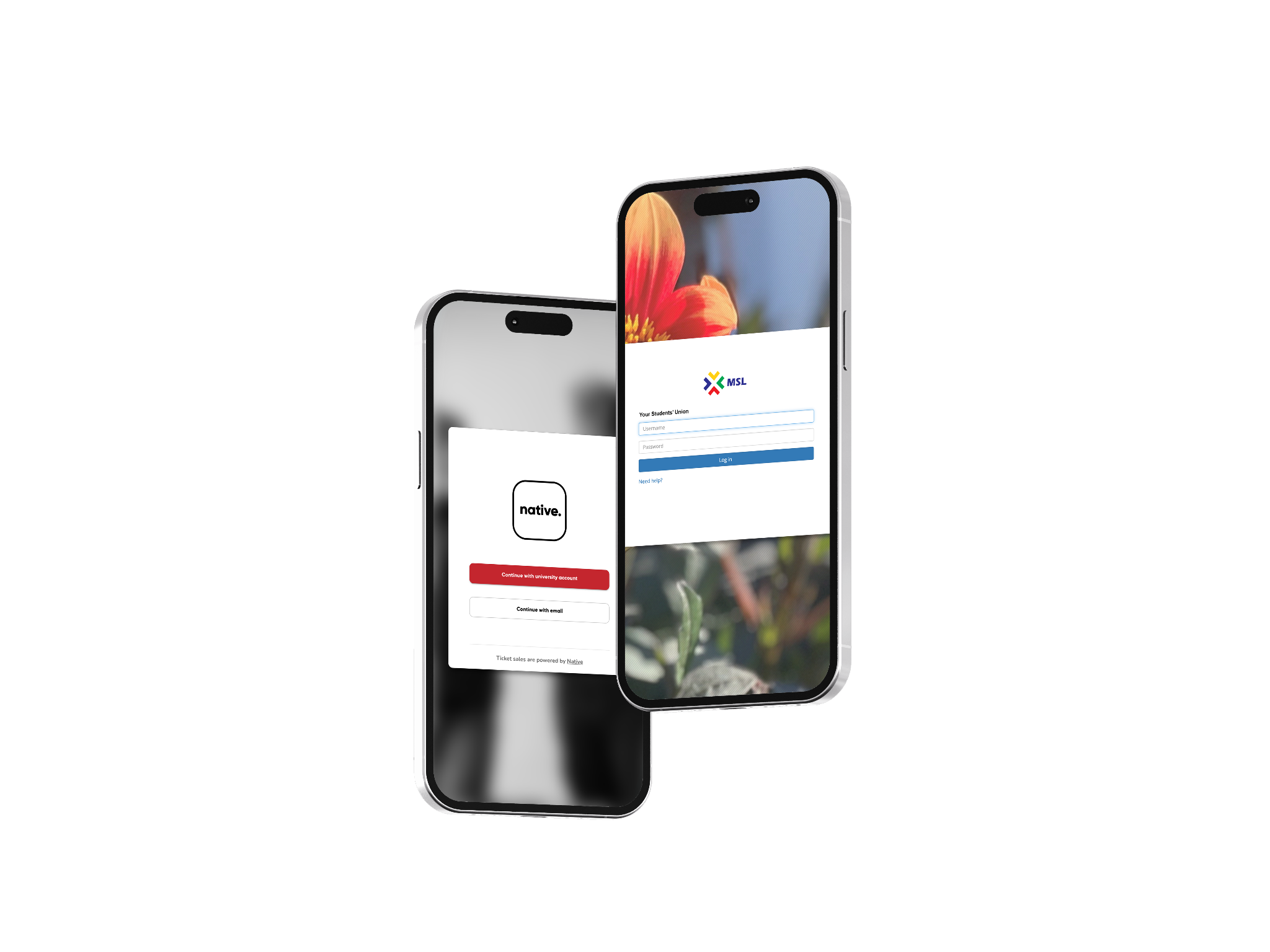 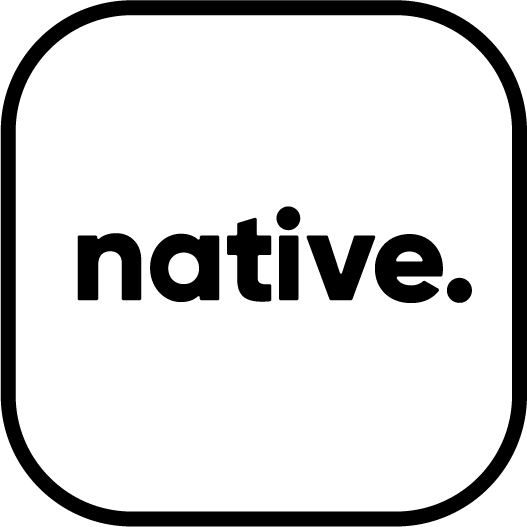 MSL integrations
Our MSL/native integration allows the following:

Students can sign up and log into native via their university credentials

Event listings and tickets are sent through to your existing MSL group page automatically

List student-only and member-only tickets on native

Send native ticket sale details to the Event ticket orders in MSL

Send native ticket sales to the student account section in MSL
partner.native.fm
‹#›
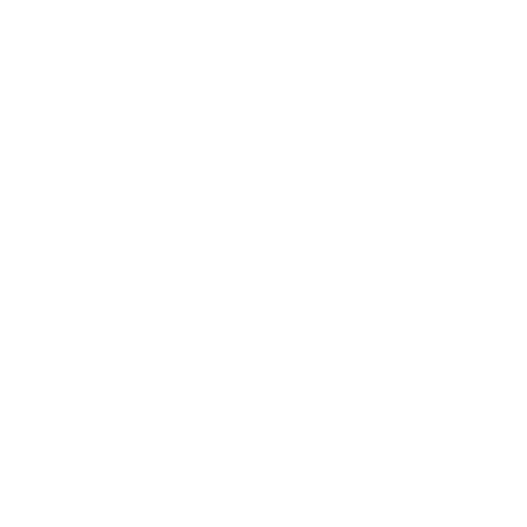 Events
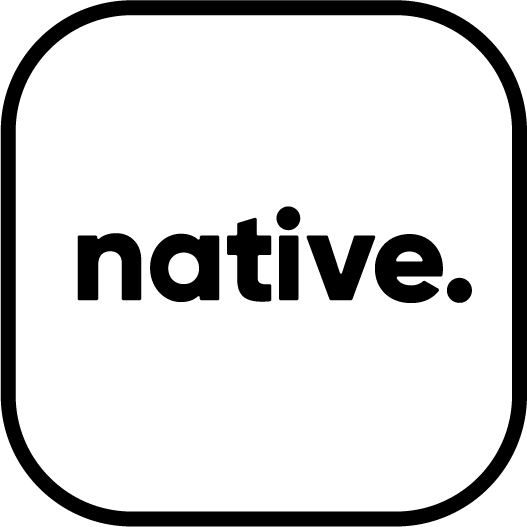 Event Listing
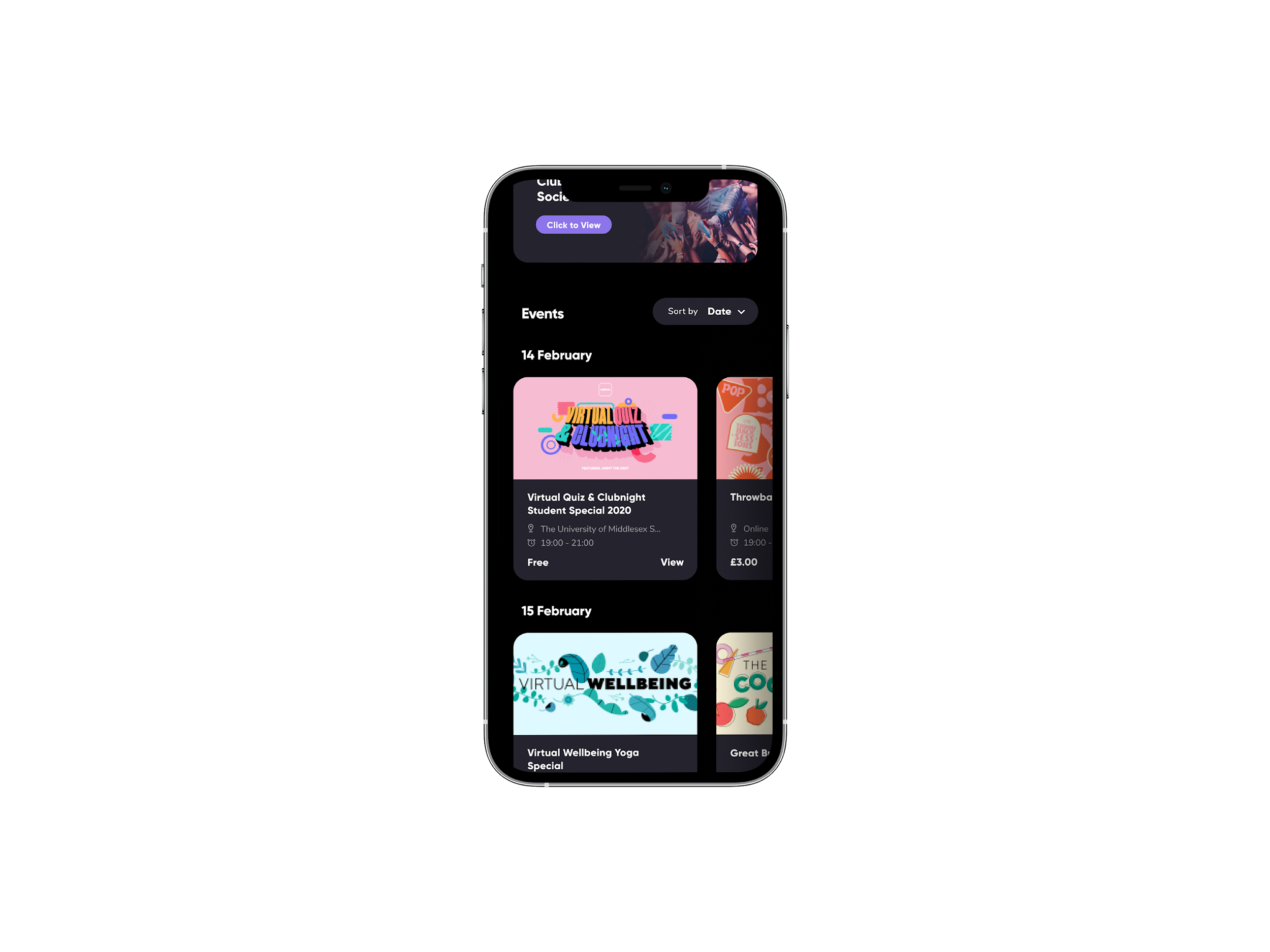 You can add lots of different information to your events and easily manage your events on the control panel. 


Event Date & Time

Group Page Only

Location - In person or Online

Event Types (Category, Genre, Tags, Artists)

Description and Image

Duplicate & Repeat events
‹#›
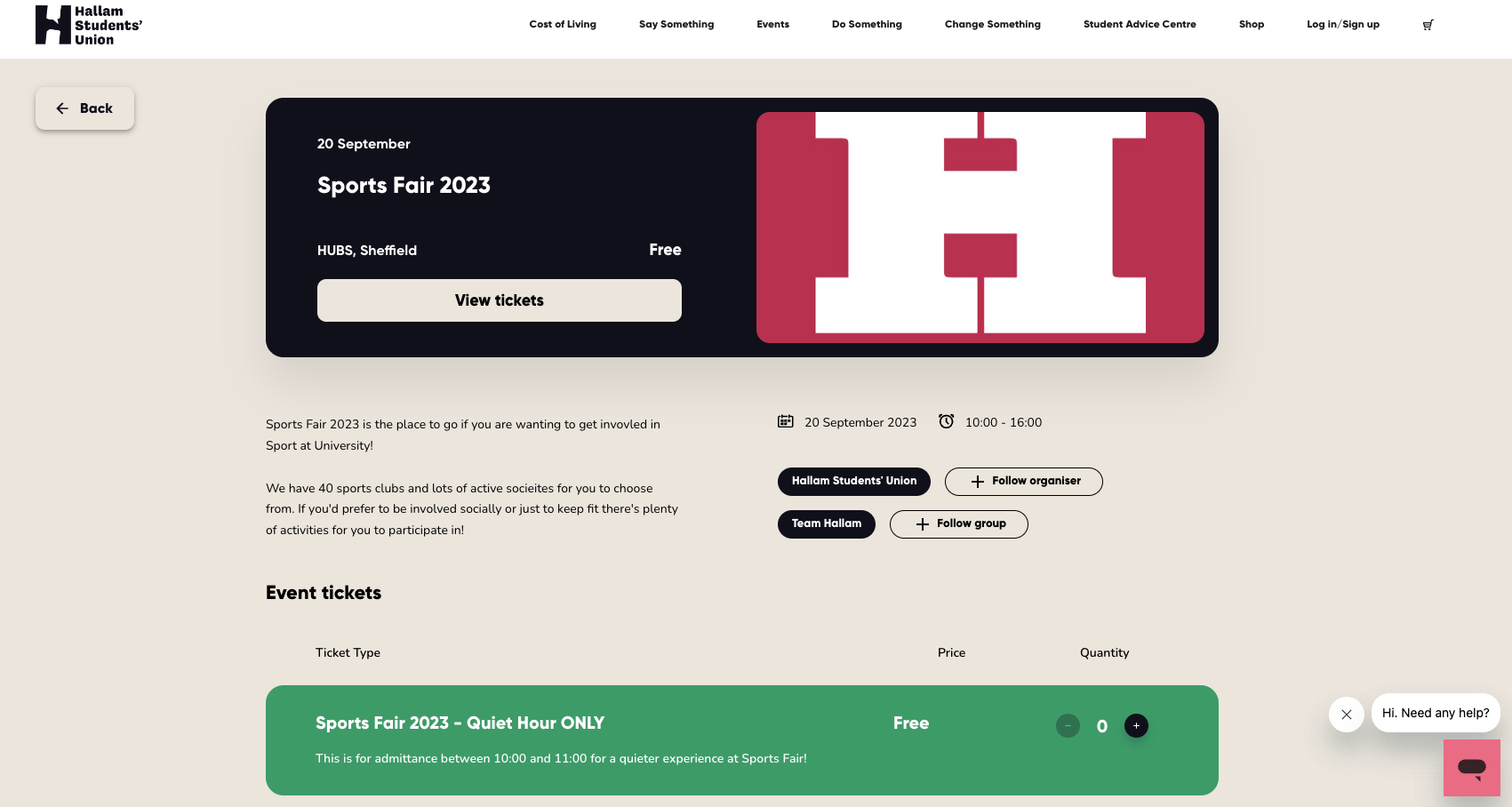 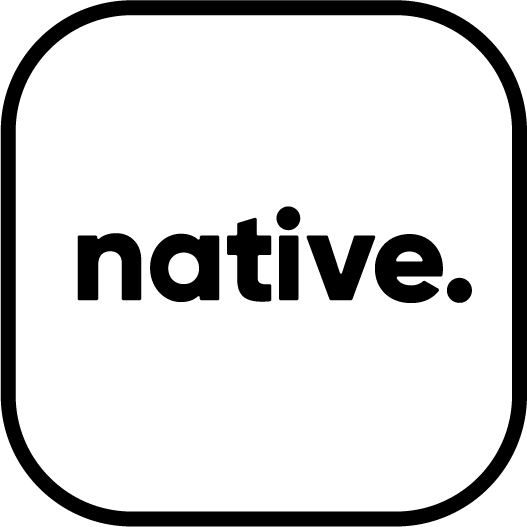 ‹#›
partner.native.fm
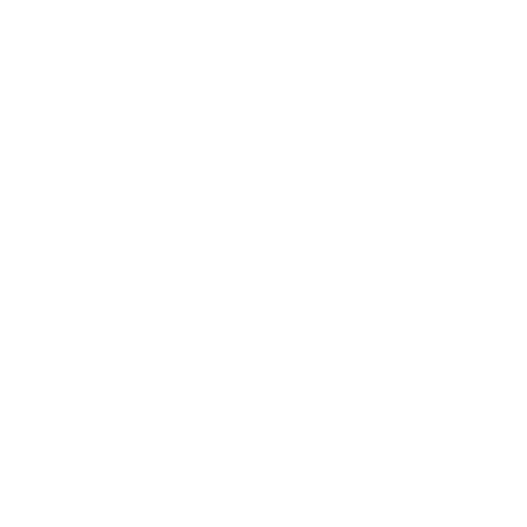 Tickets
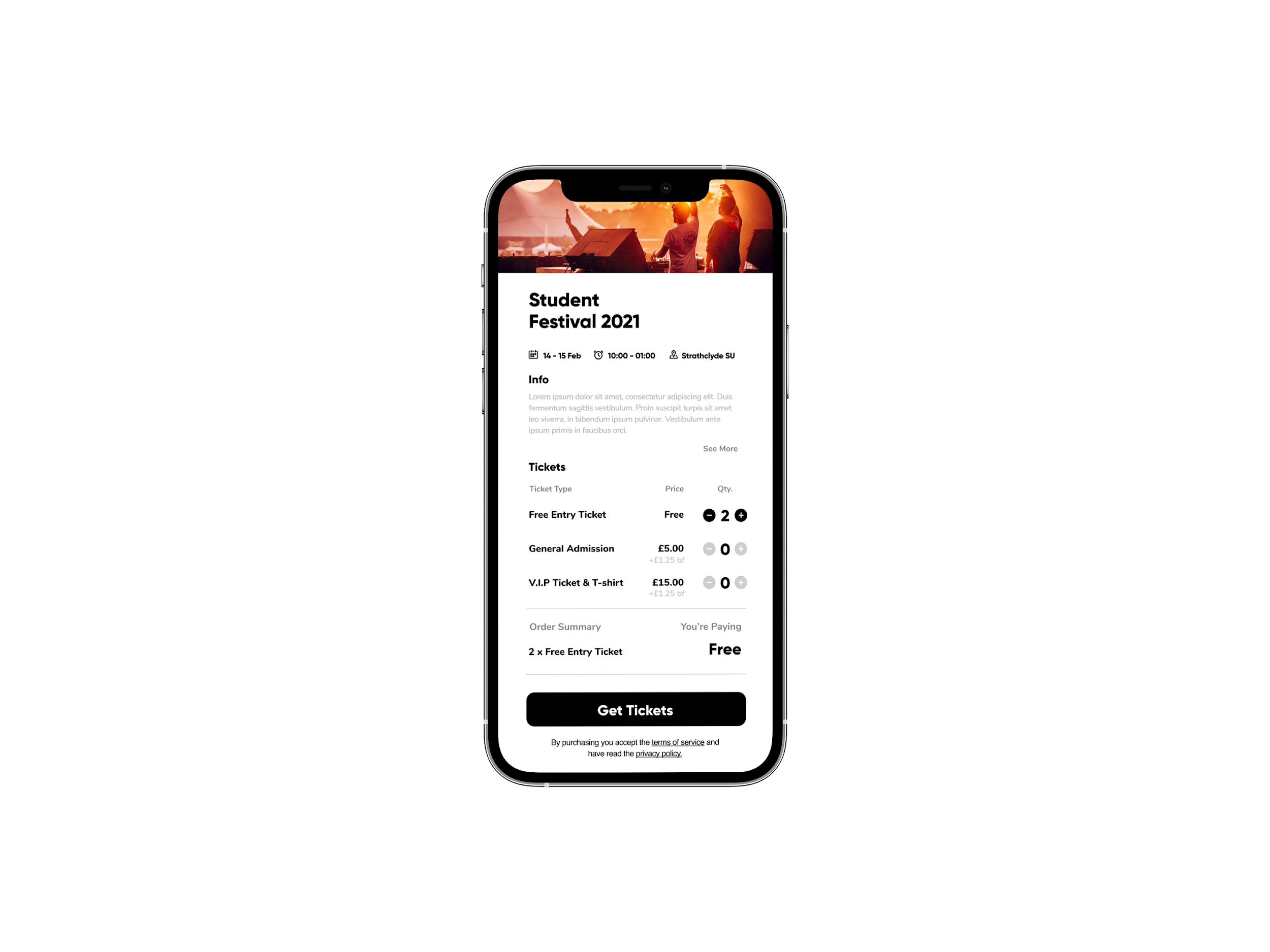 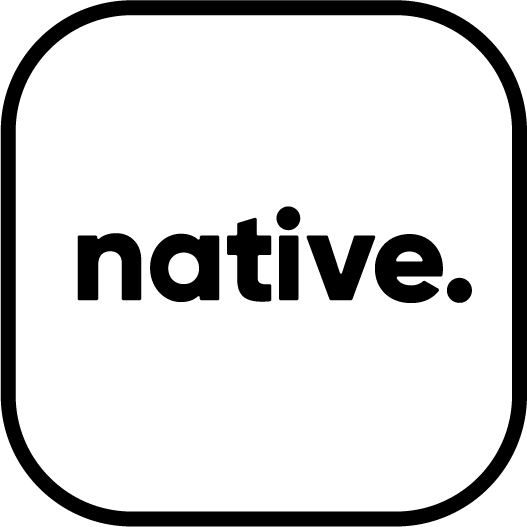 Ticket Creation
Free or paid, ticketing is full of features to help make booking attendance to events easier and better for students. Native allows you to:

Automate Capacity Tracking

Add Ticket Questions

Enable Promo Codes

Allow Ticket Transfers

Set Student & Member Only

Control Ticket Visibility e.g. on sale date or sold out
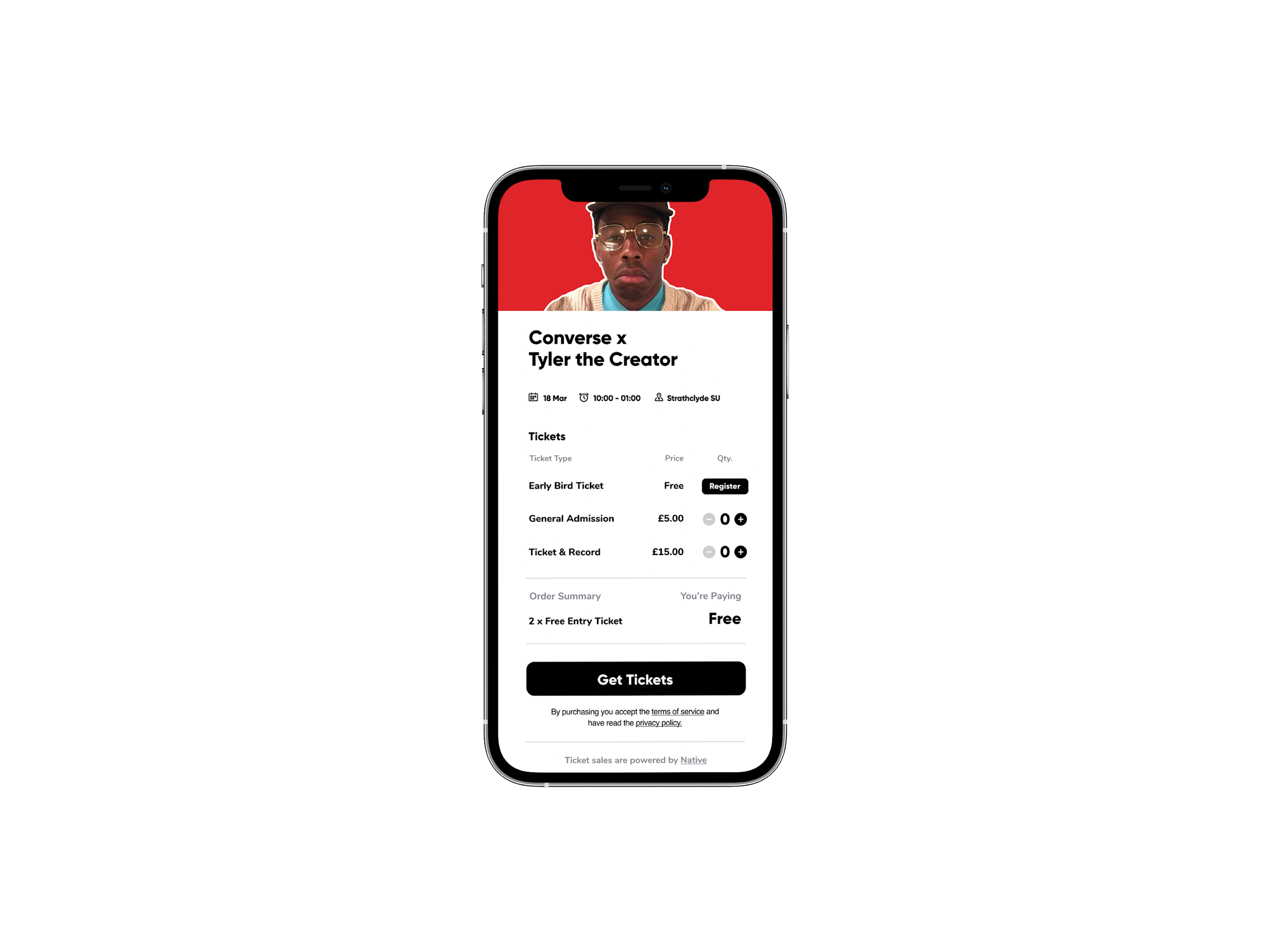 ‹#›
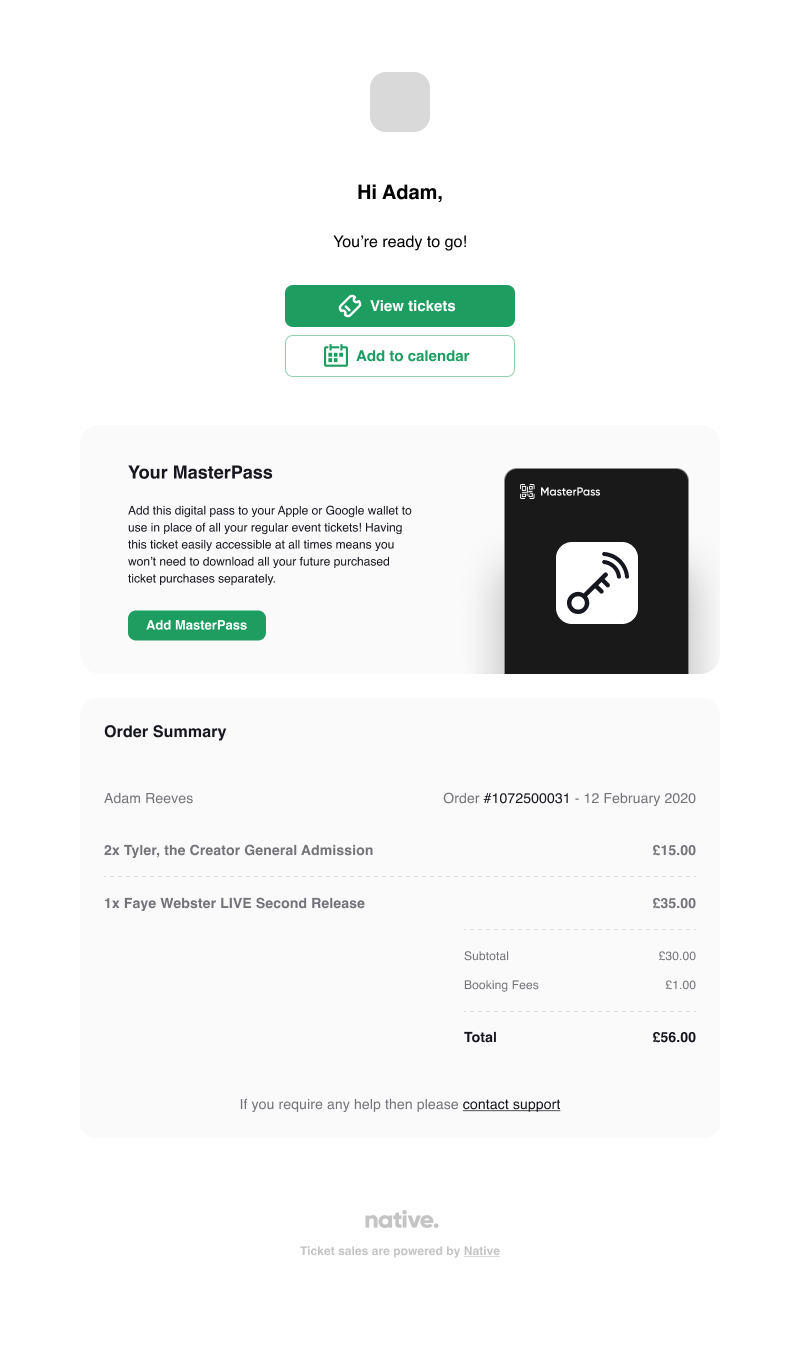 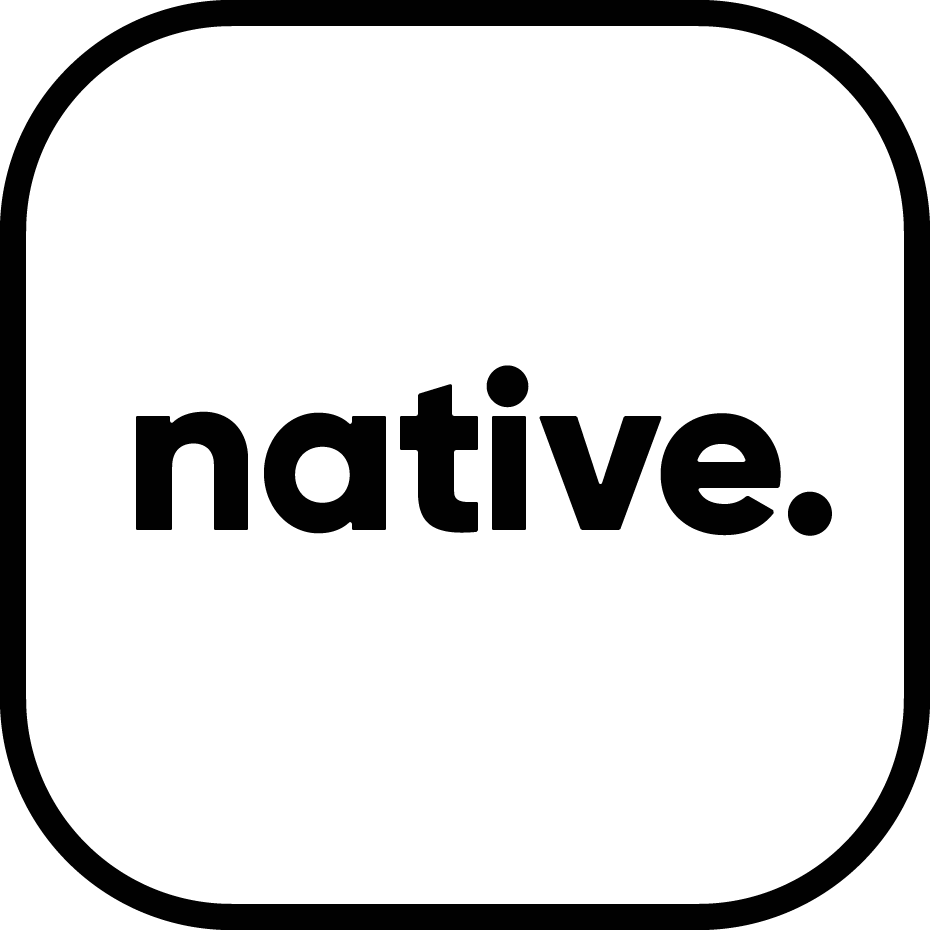 Ticket Purchase
A simple and speedy check out process for students

Confirmation email sent to user

Tickets also accessible via the native account

Master Pass is a unique QR code that can be downloaded to mobile wallets
‹#›
partner.native.fm
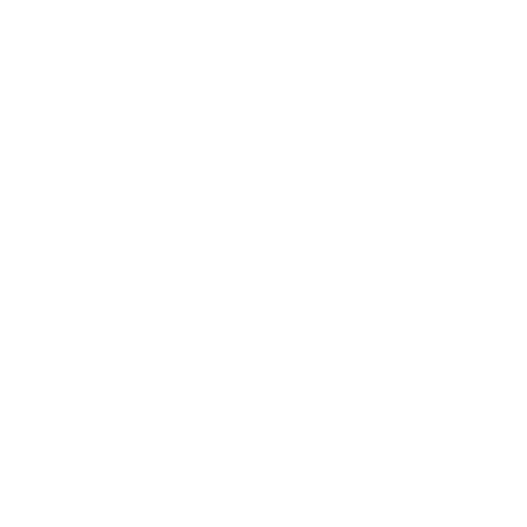 Attendance
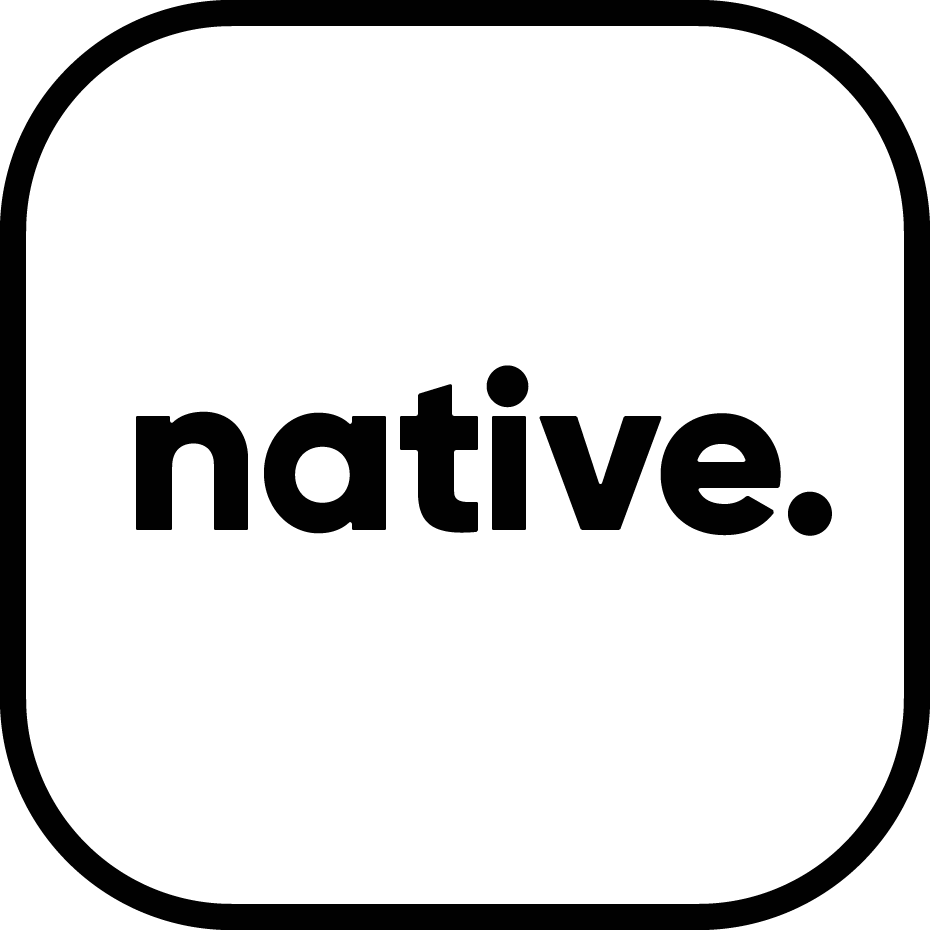 Native Scanning App
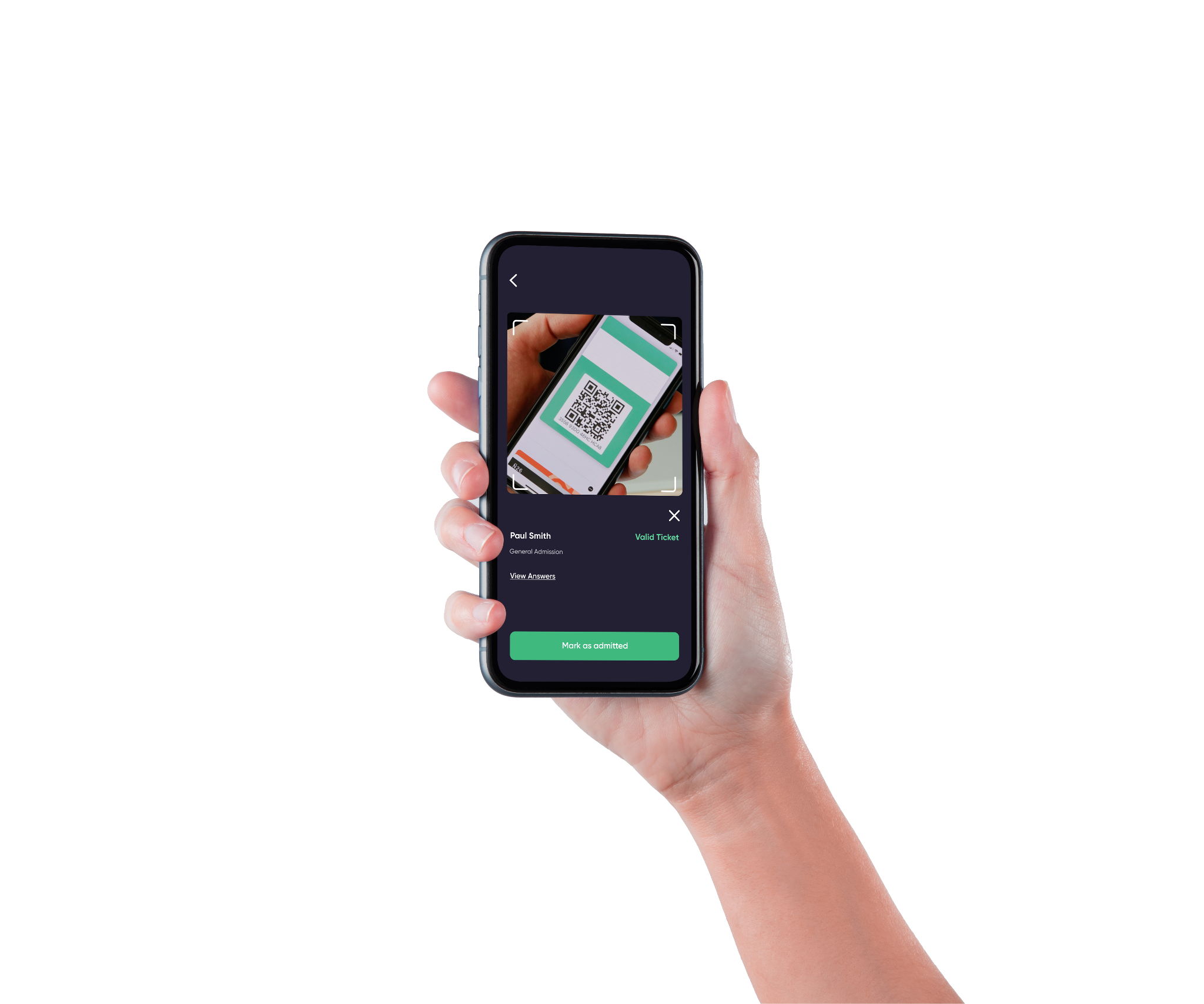 Available for both iOS and Android, is a free tool that allows you to keep track of attendance at your events. You can scan tickets, see real-time attendance analytics, and record who attended after the event finishes. The app also lets you sell box office tickets effortlessly with a few taps.

Once you have activated your account, your login details will work with the scanning app!
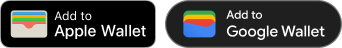 ‹#›
partner.native.fm
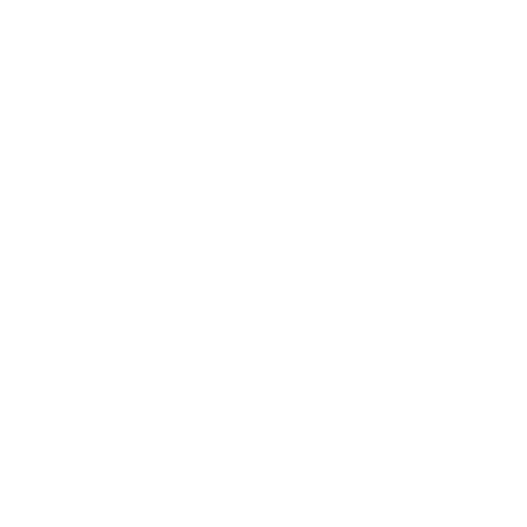 Feature Spotlight
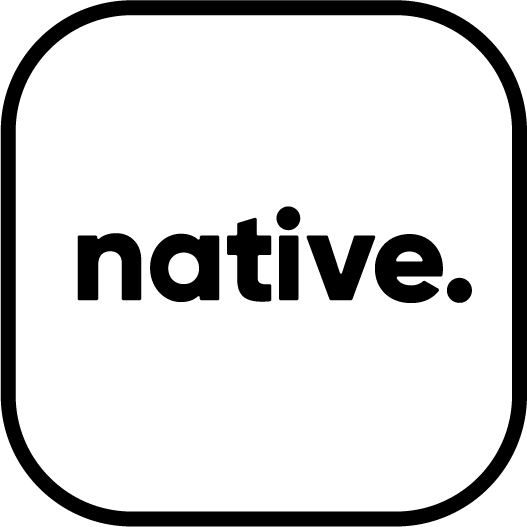 Chat
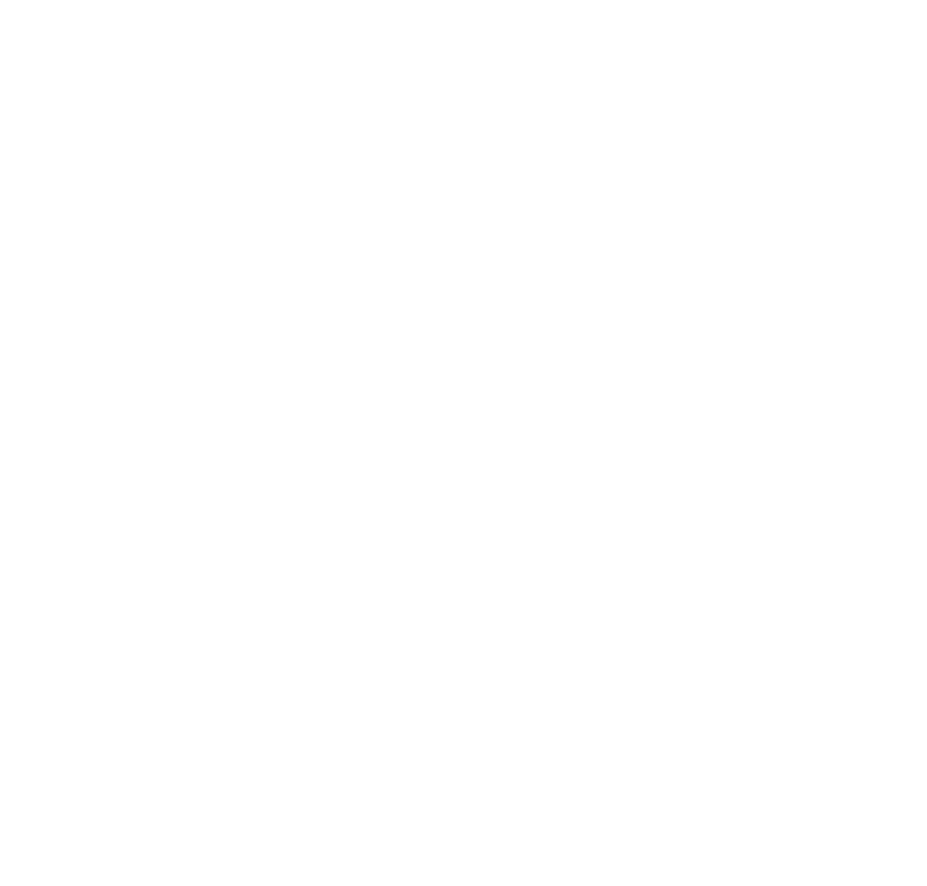 Customer Service
“
Received a lovely email stating my issue had been sorted, great service
We have a dedicated customer service team who provide out of hours support to students through freshers. 

Any user can contact a member of our team via live chat or email with any queries they may have.
“
“
Very quick response, sorted my problem quickly & efficiently
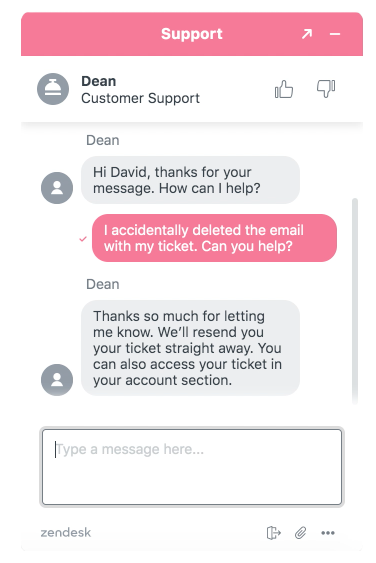 “
“
Highly punctual, positive replies
“
partner.native.fm
‹#›
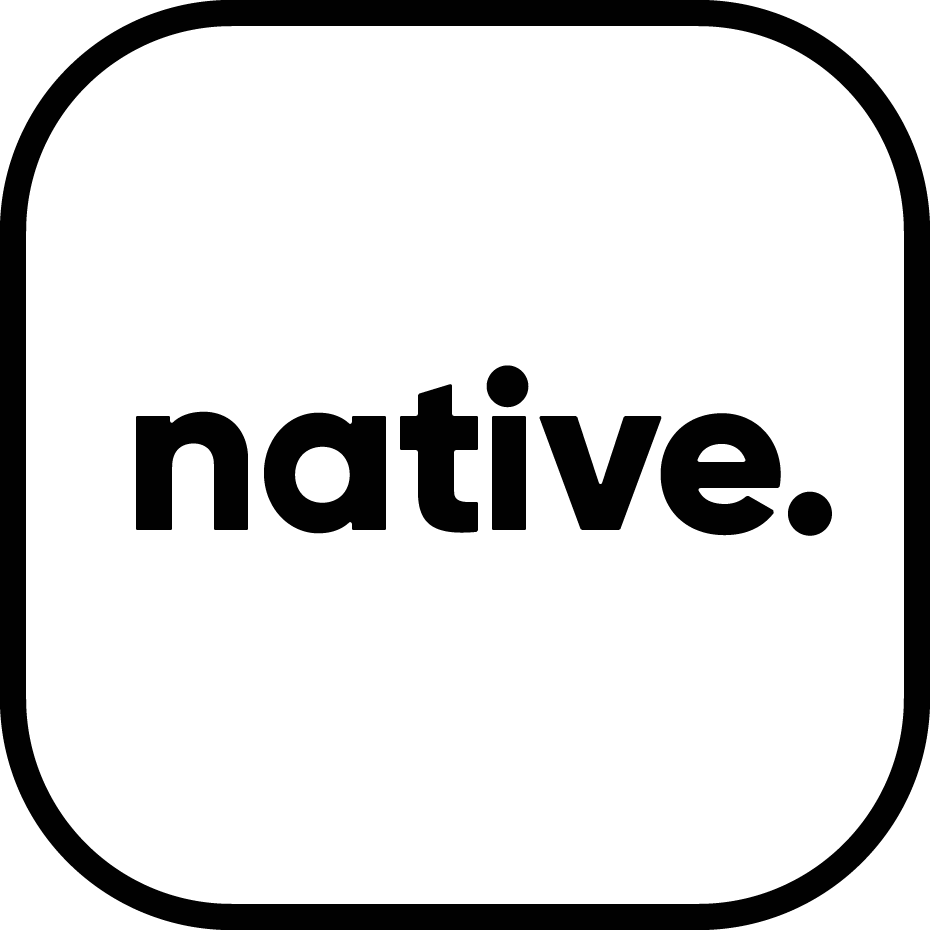 Feedback Surveys
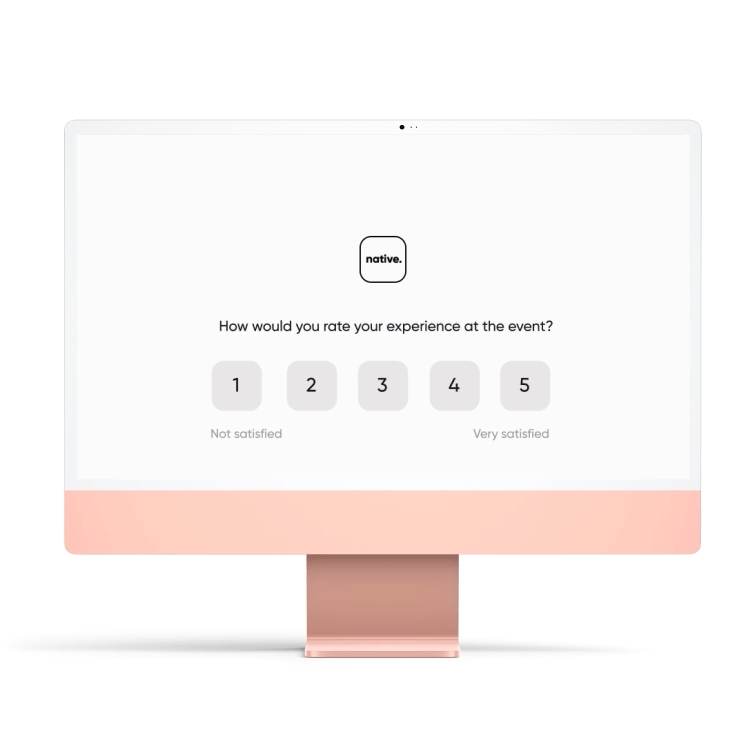 Allow you to gather valuable insights into how students feel about the events you run.  

Set up at event creation and toggle on or off

Delivered as automated emails, sent the morning after the event.

They include a thank-you-for-attending message, capture a satisfaction score question in the body of the email, which also links out to a more detailed online survey. 

Survey data can then be found within the event details, where you’ll be able to track metrics such as NPS score, CSAT score and reply rate as well as see all individual feedback responses.
‹#›
partner.native.fm
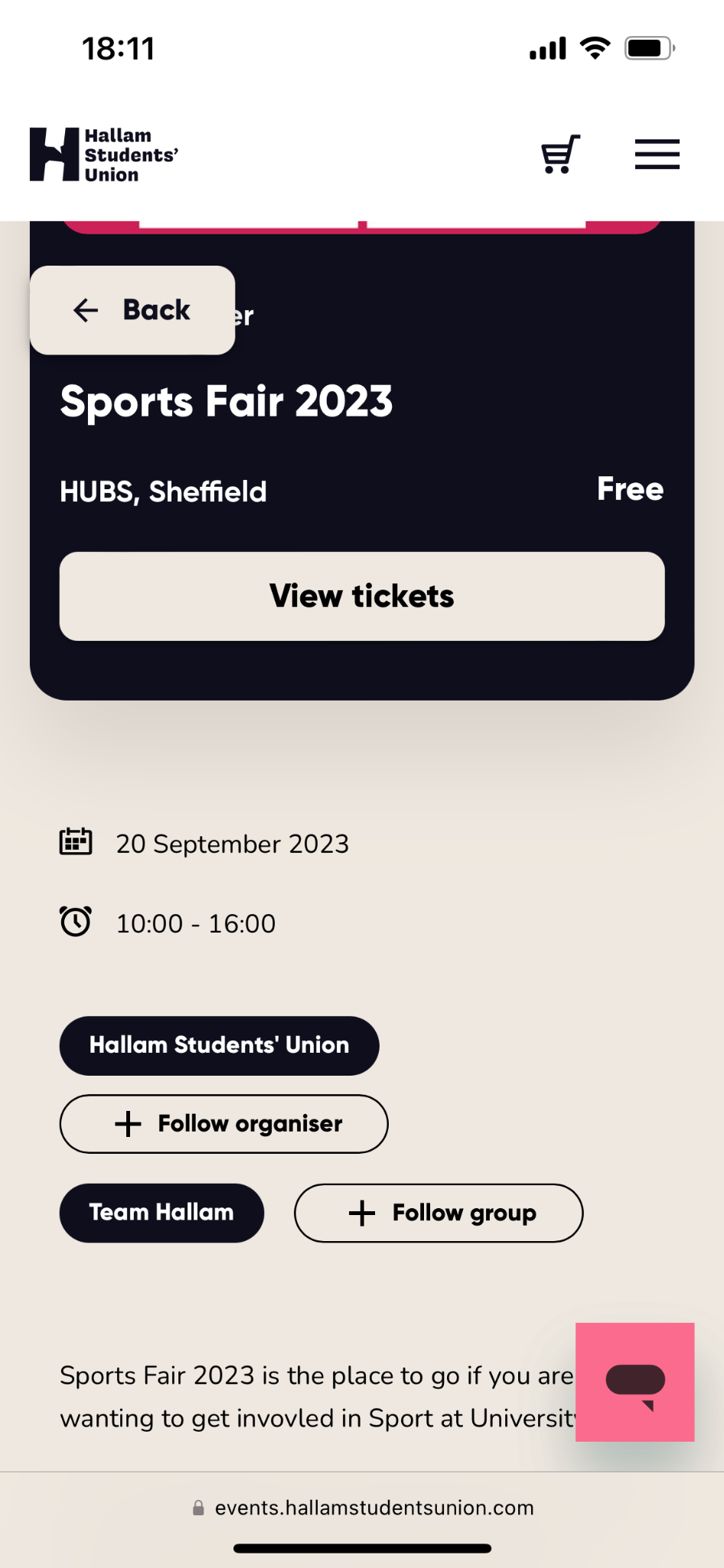 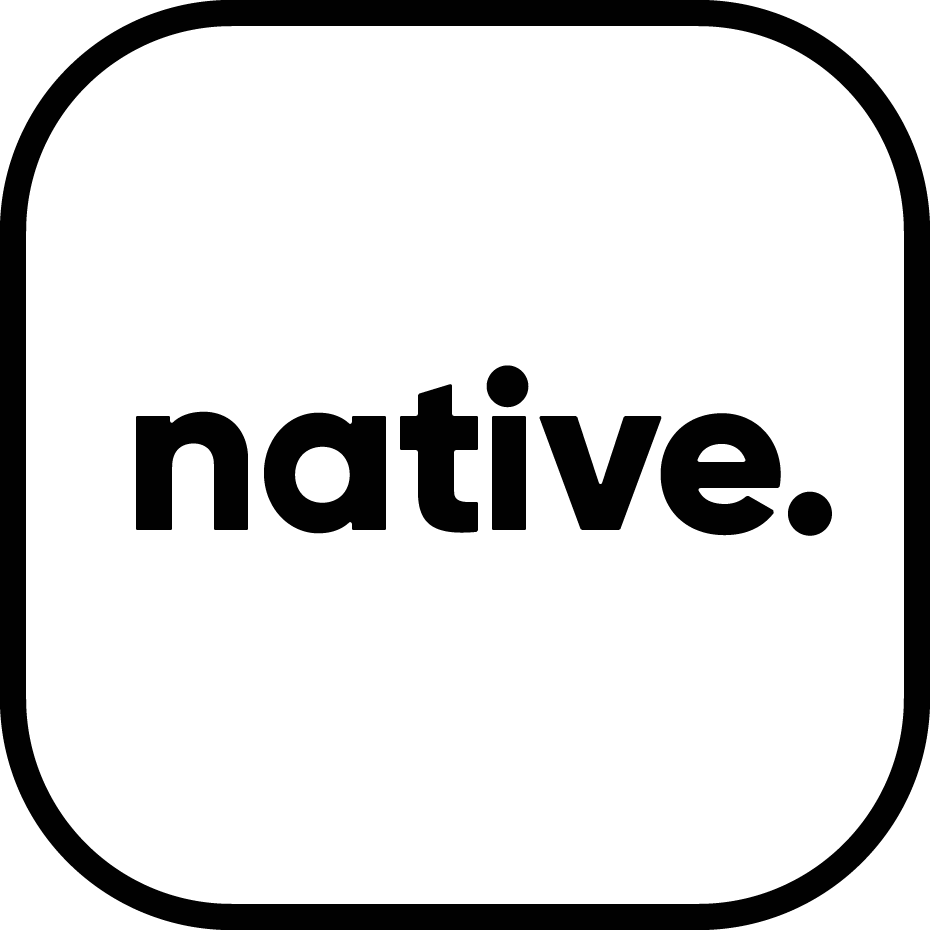 Following
Following is a free marketing tool for you to let your followers know about events you have coming up. 

Students will always have the ability to unfollow so your followers will be your most engaged users and a group you can build during freshers to encourage loyalty.
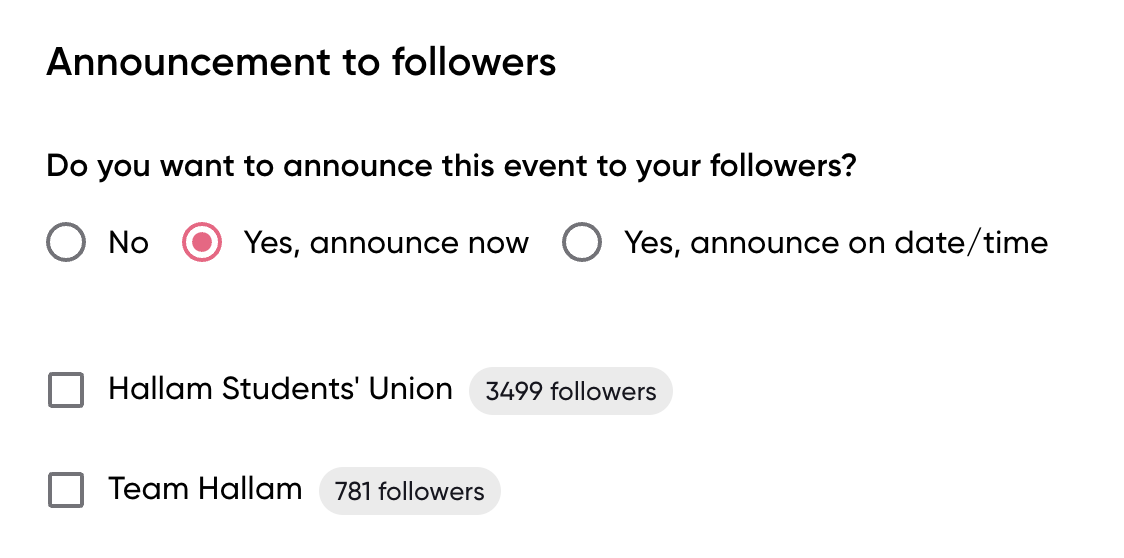 ‹#›
‹#›
partner.native.fm
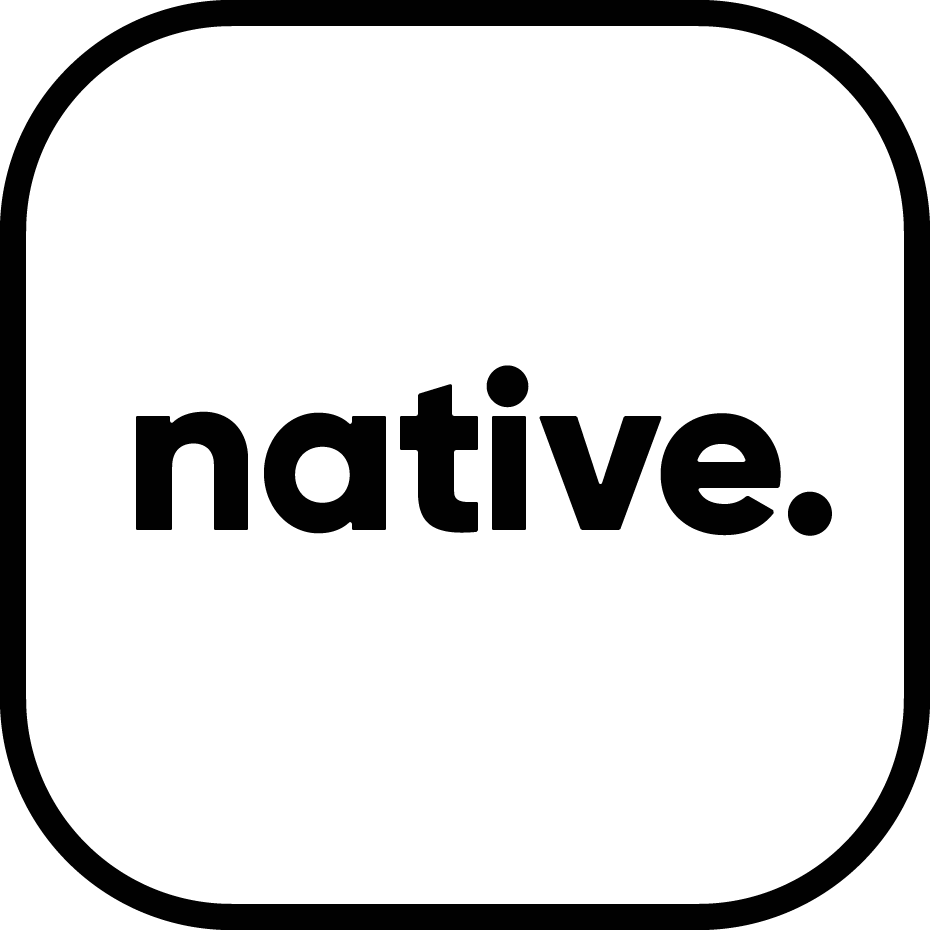 Notifications
New Notification
Customisable email to your chosen group of users
Previous Notifications
See emails sent in the past as well as who sent them
1
2
Notifications are a quick and effective way to alert your chosen group of users out of four groups about service notifications such as a location change or event entry point
native.fm
‹#›
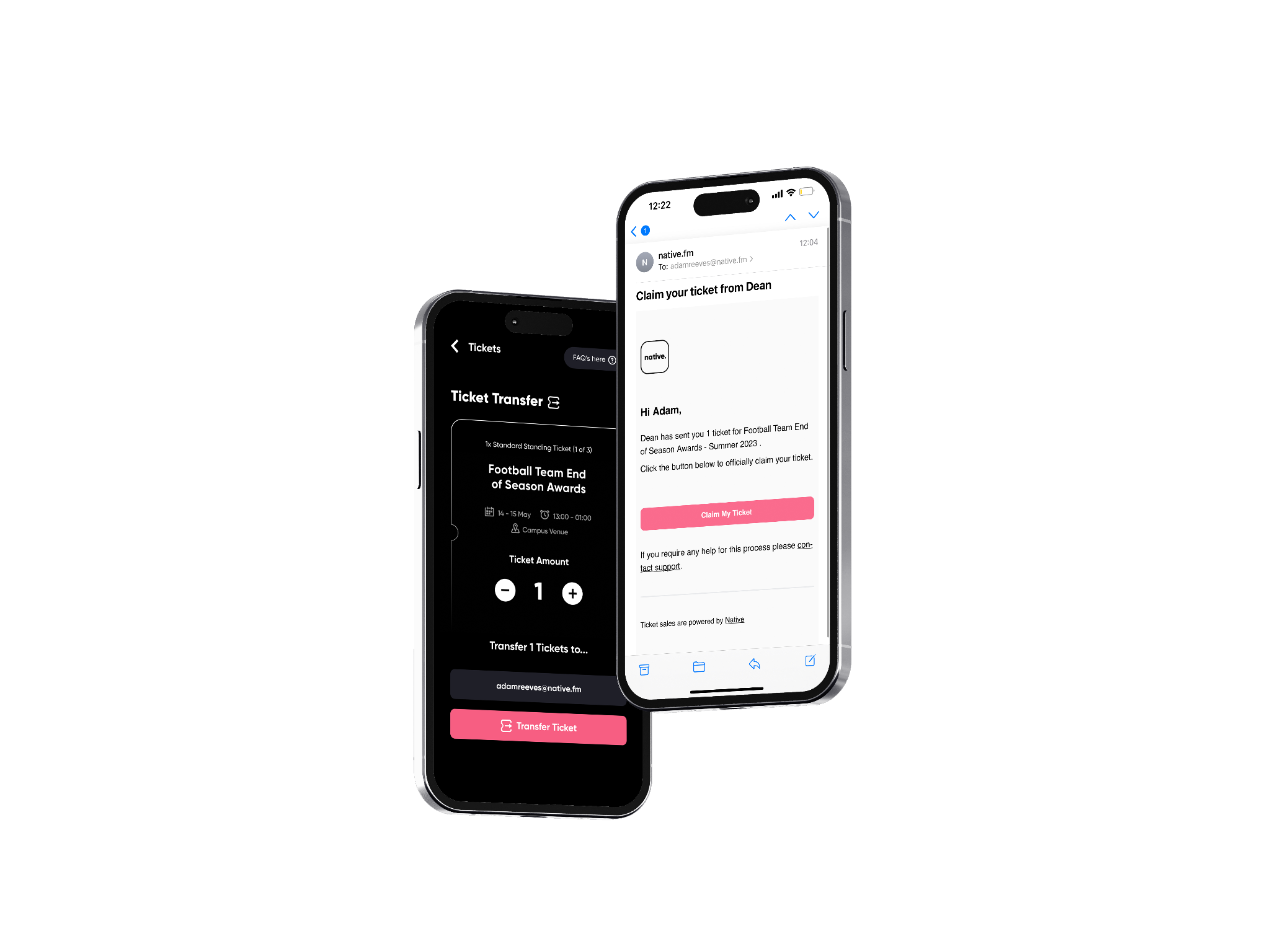 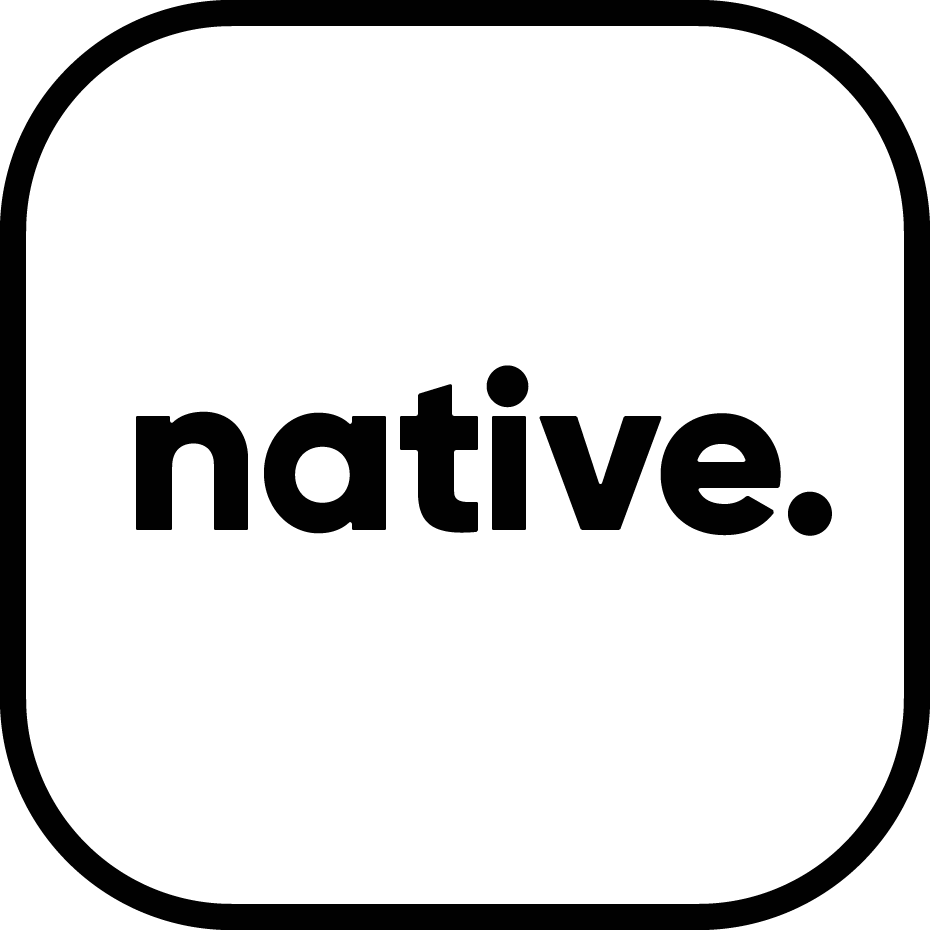 Ticket 
Transfers
Ticket Transfer allows users to send one or more tickets to other users directly

You can select which ticket types you want to enable transfers on and also choose where or not its available (e.g. only when tickets have sold out) giving you great control over the process.
‹#›
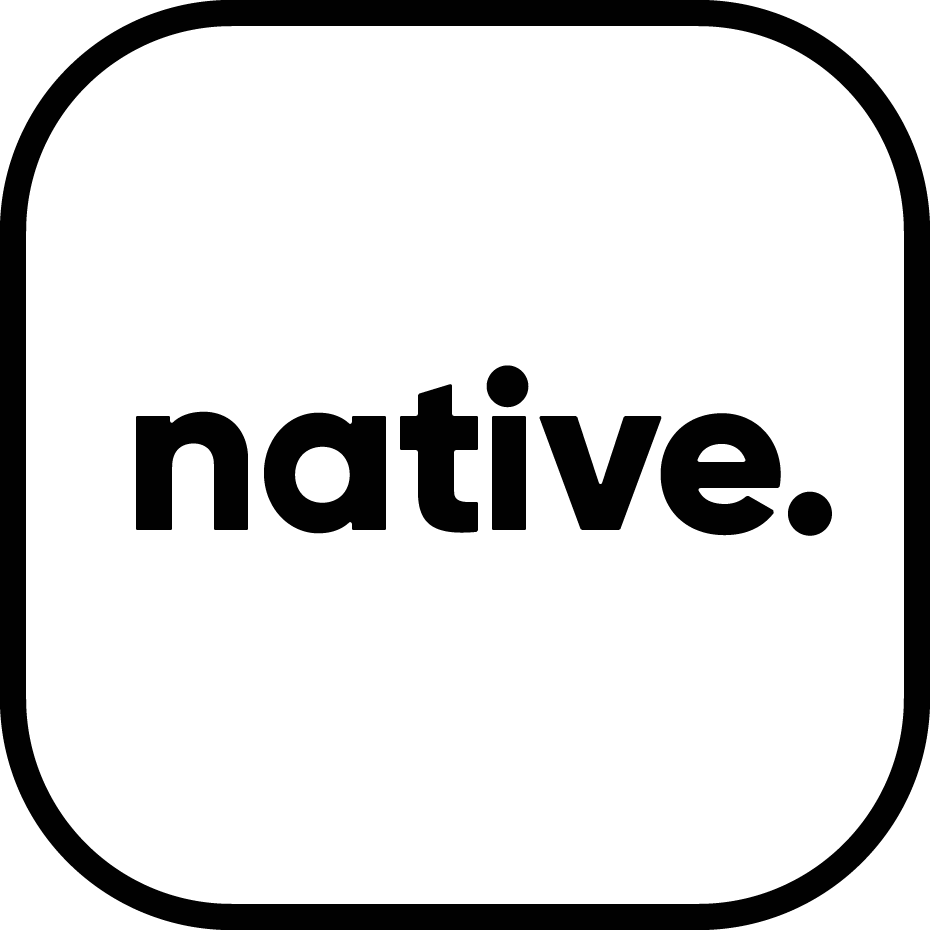 Tracking Links
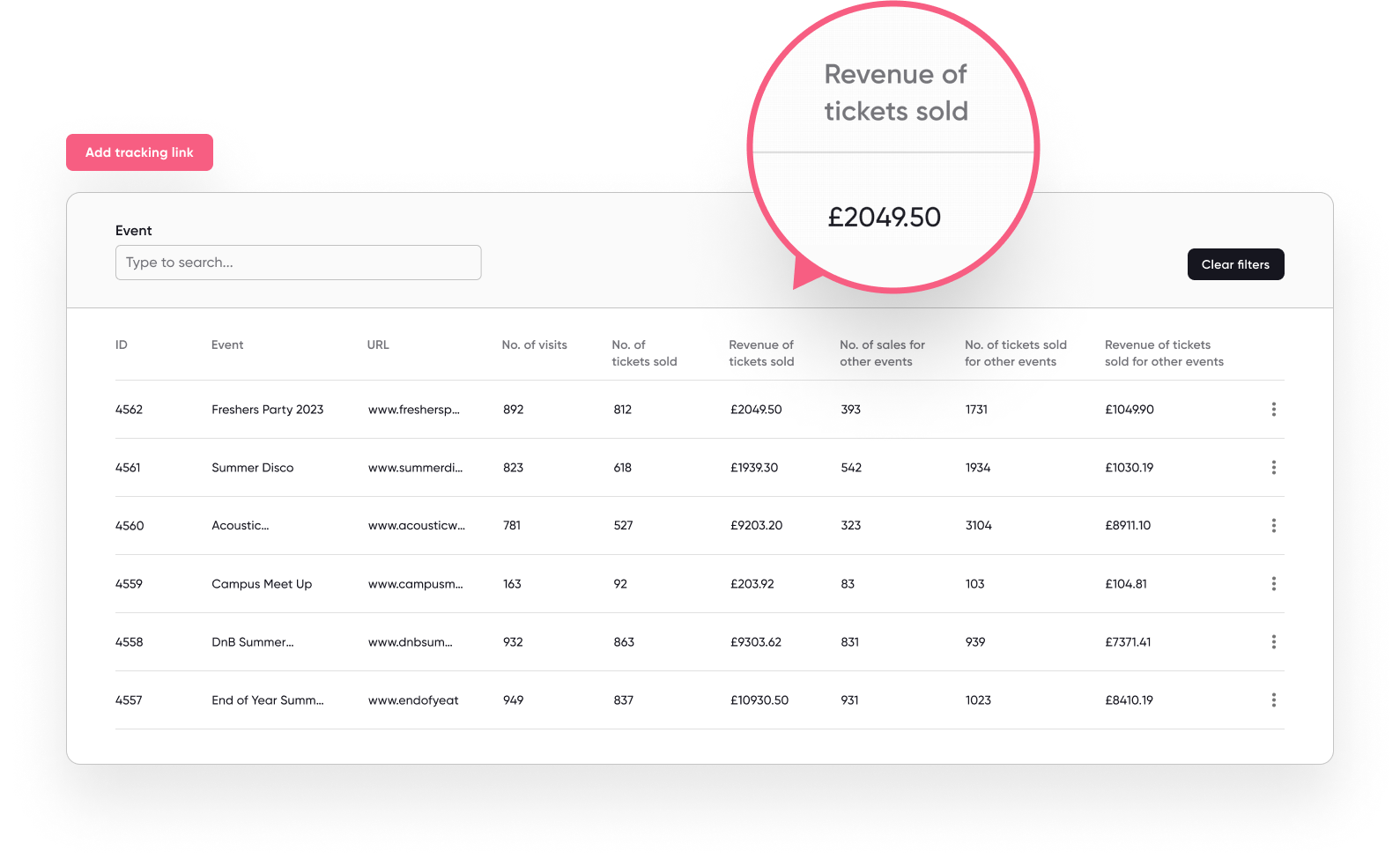 It’s easier than ever before to report on the effectiveness of your promotional activity with tracking links. 

For each event, you’ll be able to understand the number of visits and sales - and revenue - generated through each marketing tactic.
Tracking Links Video Tutorial
‹#›
‹#›
partner.native.fm
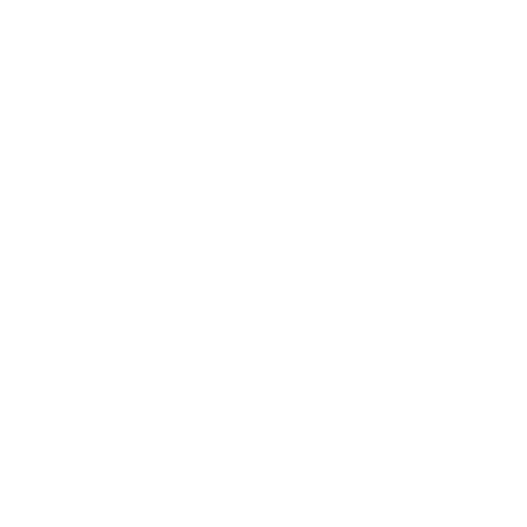 Freshers Tech
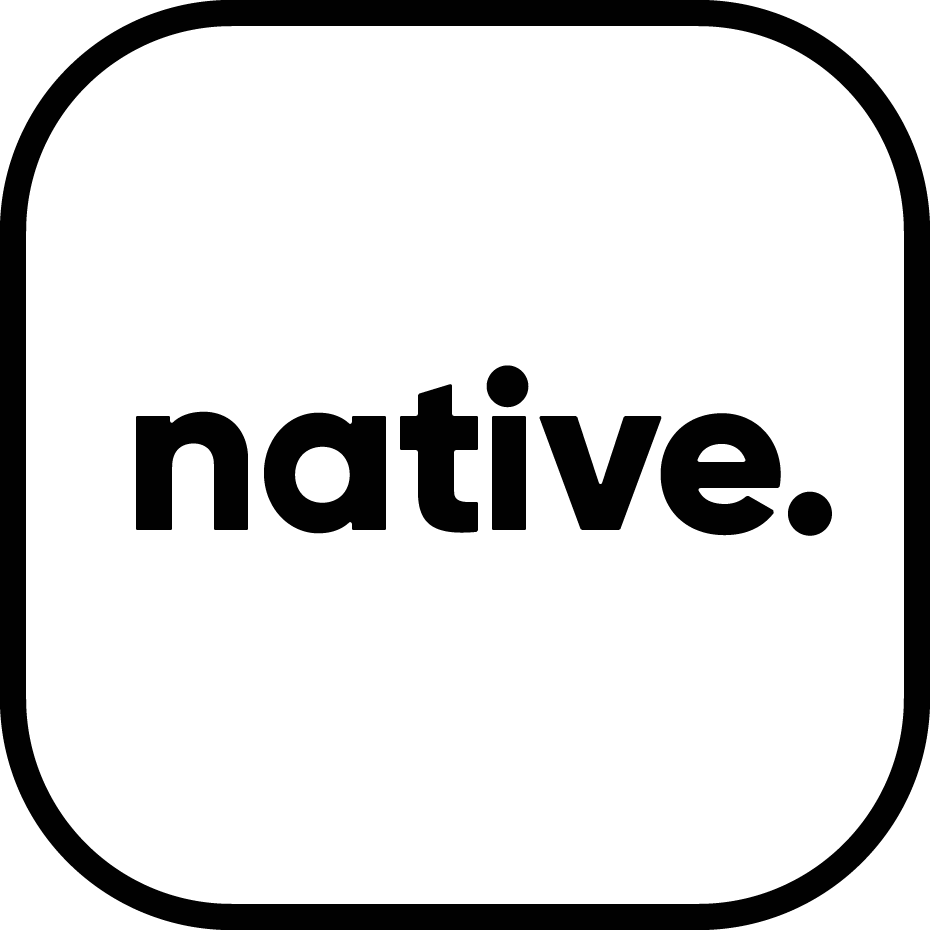 Freshers tech - Student groups
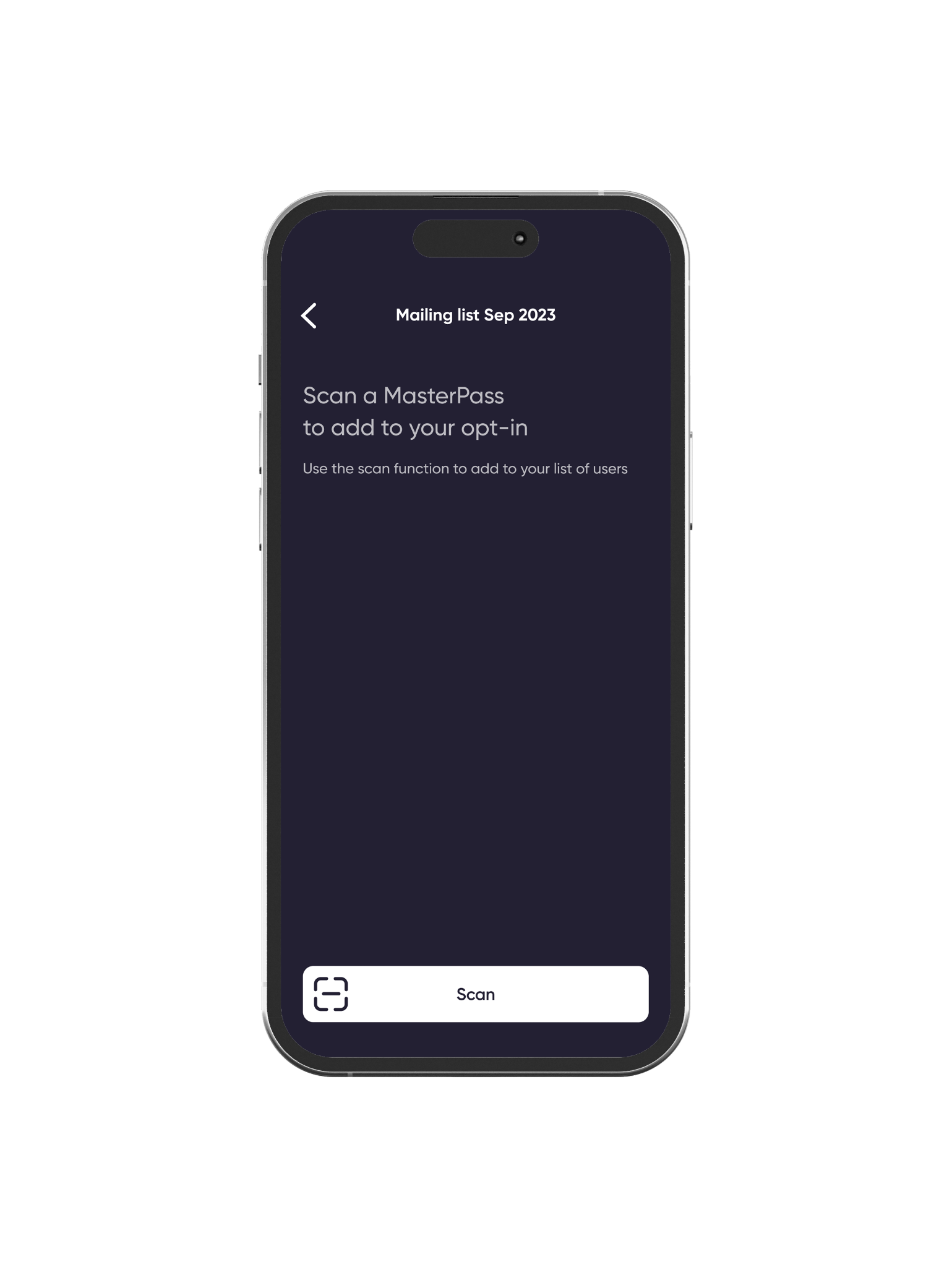 Our Freshers tech provides student groups/clubs & societies with an effortless tool to engage at the fair with students who are interested in their activities.

All they need to do is bring along suitable mobile devices to the fair and scan the students’ MasterPass. 


Student groups download our scanning app
You will have been pre-registered with a scanning app account

Students share their details with groups via MasterPass
Student groups will be able to collect fellow student emails in a few taps via our scanning app and student MasterPasses 

Opt ins get added to student group followers
Student groups will be able to make the most of our announcement feature as student details will be added to their followers
‹#›
‹#›
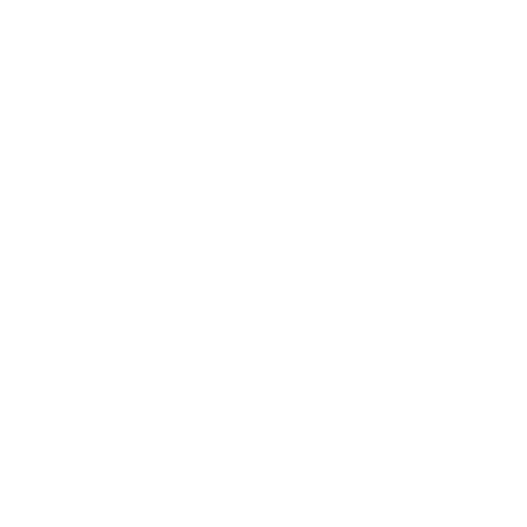 Training Links
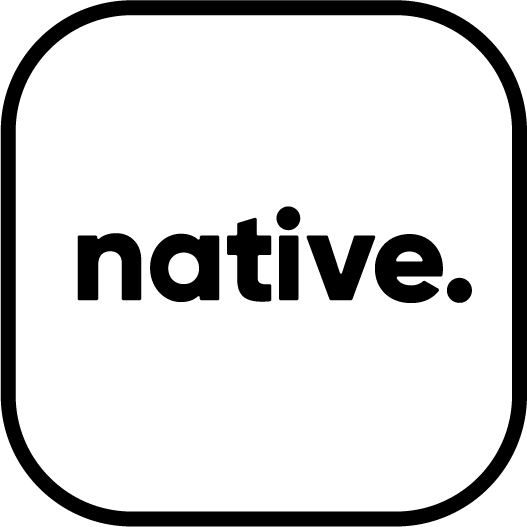 Platform Training
On-Demand Videos:
Written Tutorials:
native Platform Intro, Activation and Dashboard
native Knowledge Centre
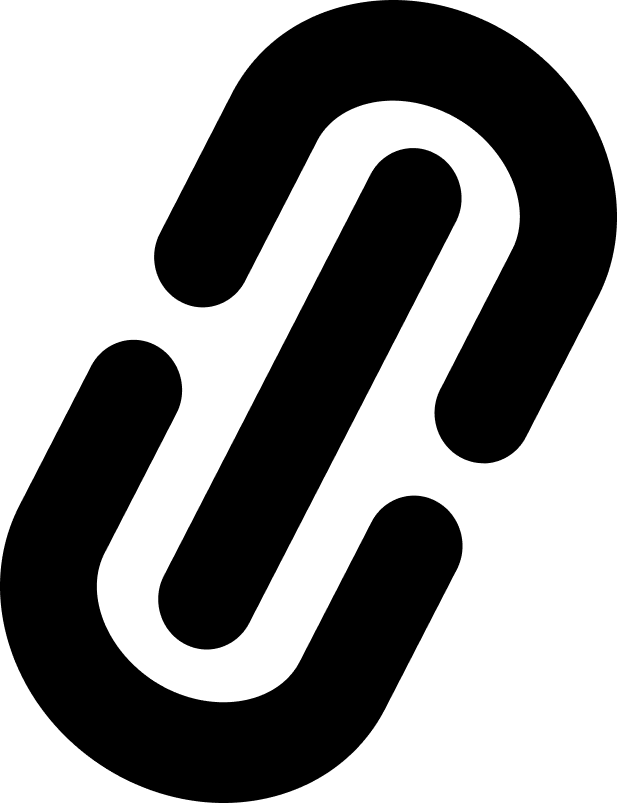 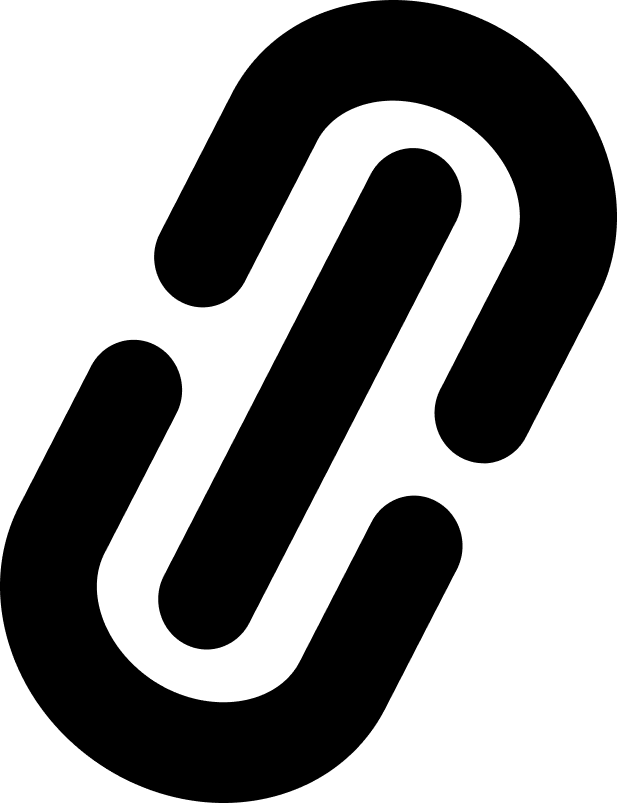 Creating Your First Event on Native
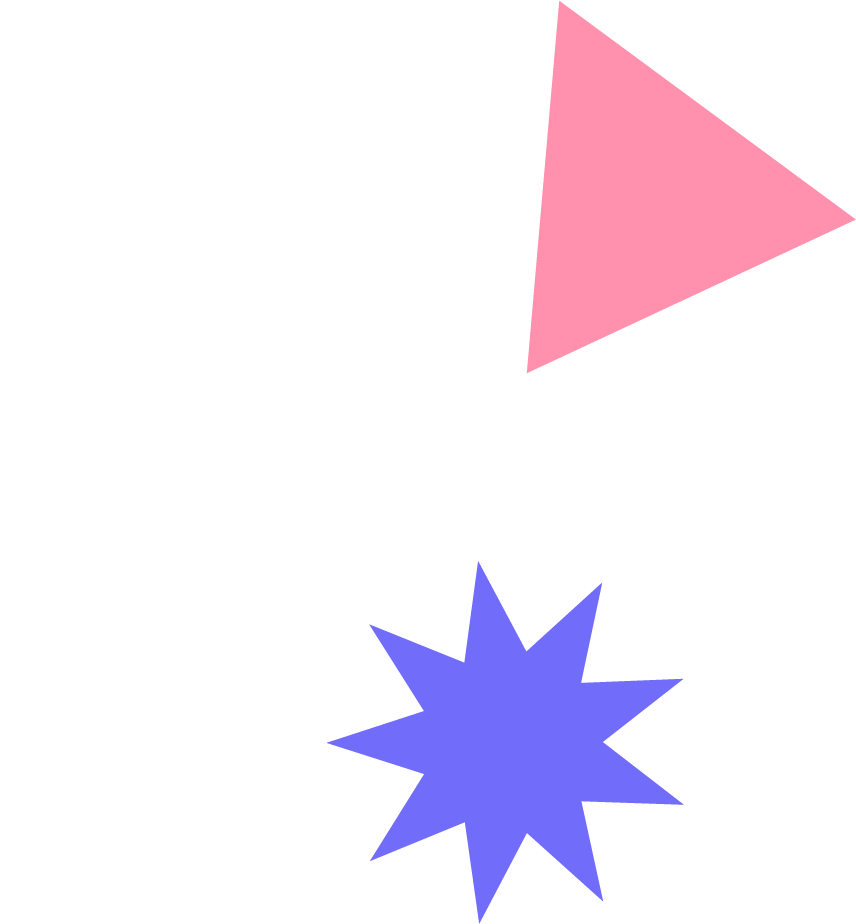 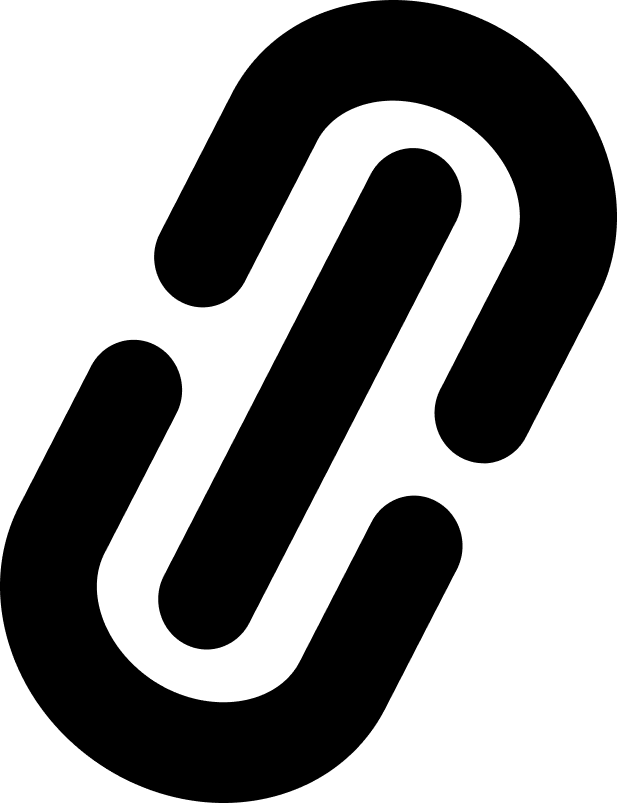 native Scanning App
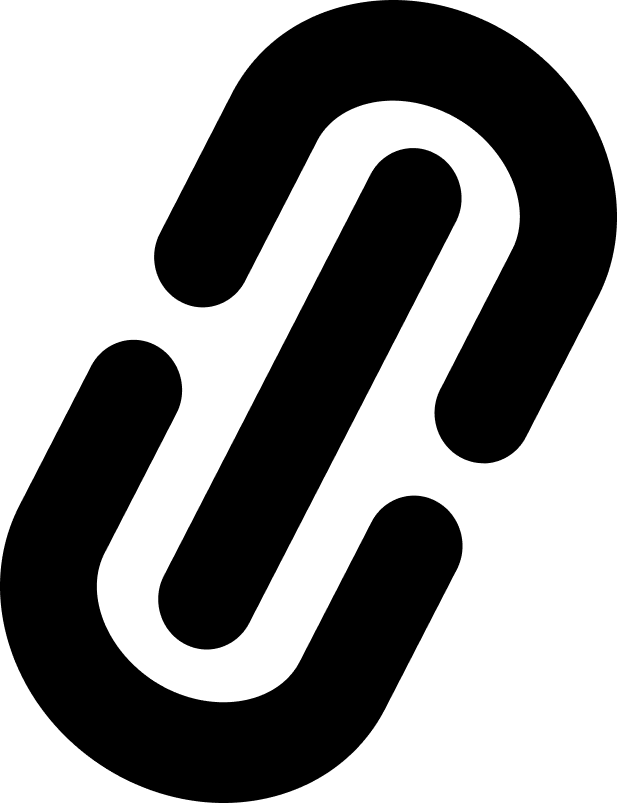 partner.native.fm
‹#›
Thank you
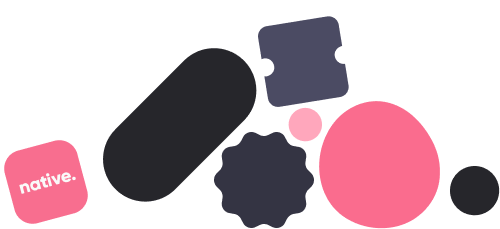 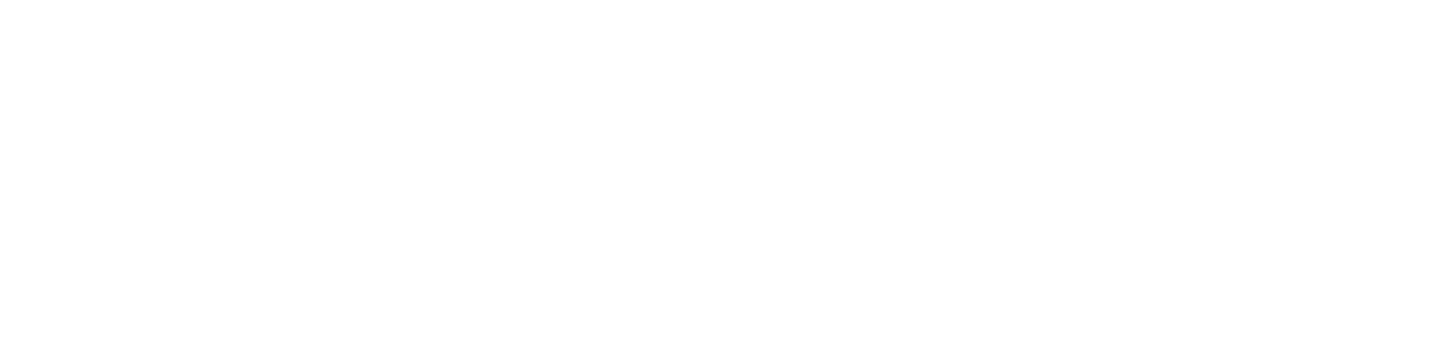 ‹#›